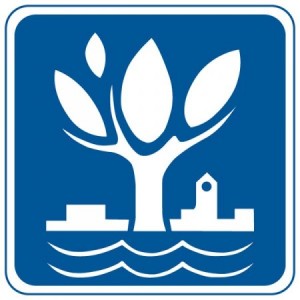 2023 CDBGPre-Application Meeting
September 27, 2022
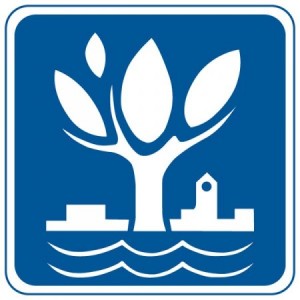 What’s New for 2023?
Me!
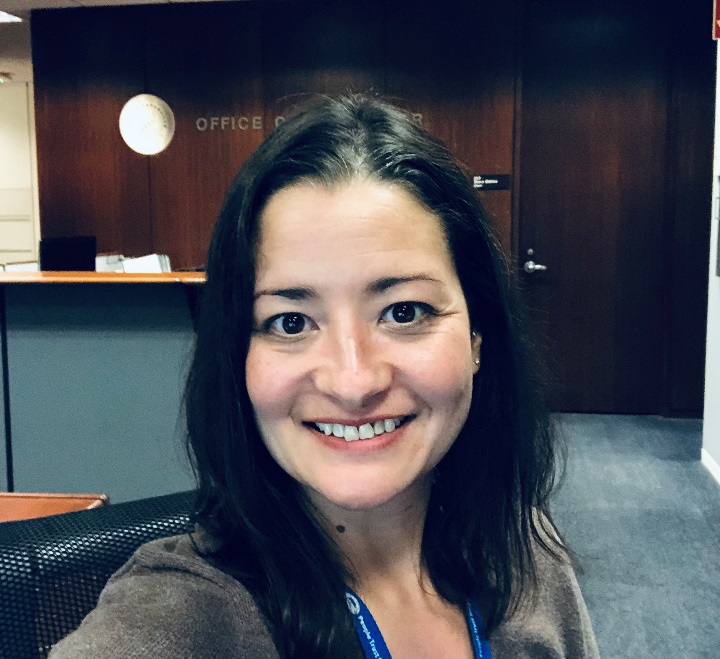 Miranda Barfuss
CDBG Administrator

barfussm@naperville.il.us
630-305-5315 phone
630-453-7045 cell phone
2
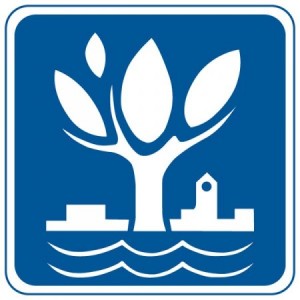 Who is Miranda?
Assistant to the Mayor & City Council, 
City of Naperville 2020 – 2022

Previously:
TriCity Family Services
Loaves & Fishes Community Services
YMCA of Metropolitan Chicago
College of DuPage Foundation

Naperville Resident
Past President Naperville Jaycees
Wife of Erik, Mother of Sheridan & Rodger

Enjoys reading, writing, Jeopardy, City Council meetings, traveling, fishing and adventuring outdoors
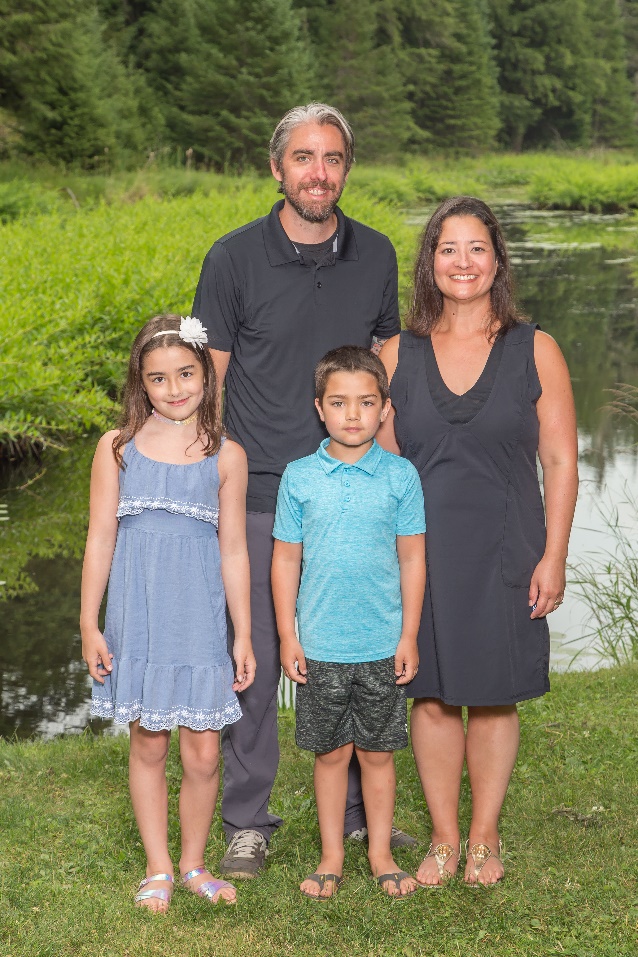 3
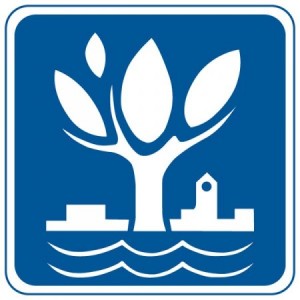 City of Naperville Grant Funding
4
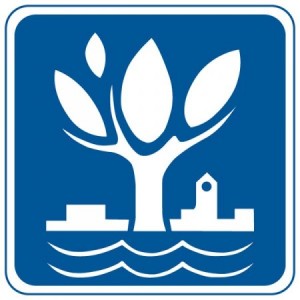 CDBG
Federal grant sponsored by HUD
Naperville is an entitlement community
Awards funds to subrecipients
Estimated funding is $530,000 in this year’s allocation + prior year funding
Must be an eligible activity 
Must meet a national objective
Must comply with federal regulations and many administrative requirements
Reimbursement grant
5
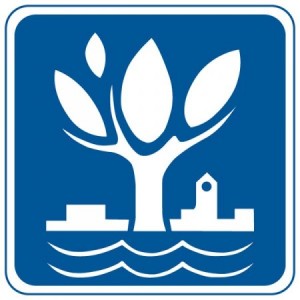 Minimum Requirements
1) Meets Criteria for Eligible Activity

2) Meets a National Objective (NO) of the CDBG Program
Benefits low and moderate income residents; 
Aids in the prevention or elimination of slums and blight;  
Meets urgent community development needs.

3) Meets at least one priority of the Consolidated Plan
Housing		
Homeless  		
Special Needs	
Community Development
Public Services	

Project MUST meet all 3 criteria to qualify for funding
6
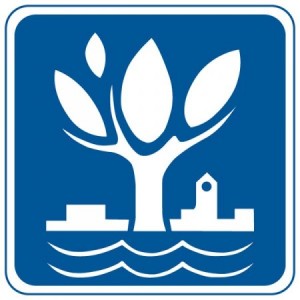 1) Eligible Activity:
Acquisition of Real Property – for housing or public facilities

Public Facilities and Improvements – includes housing for homeless and people with disabilities, also infrastructure, handicapped accessibility, senior and youth centers

Rehabilitation – can be Single-Family/Multi-Family, Renter/Owner

Public Services (capped at 15%) – rent assistance, job training, public safety, fair housing, senior services, homeless services, substance abuse counseling, salaries for staff providing direct services to clients

Other Activities - Energy Efficiency/Homeownership Assistance – down payment (50%), closing costs, etc. Economic Development

More Info at: http://portal.hud.gov/hudportal/documents/huddoc?id=DOC_17133.pdf
7
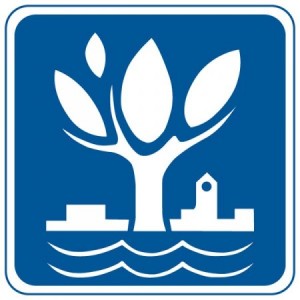 2) National Objective:
3 ways to show Low- and Moderate-Income Benefit:

  1) Income Range of Beneficiary: 
      At least 51% of units, households or persons helped must be 
      considered Low or Moderate Income (0-80% MFI) 	
Extremely Low (0-30% MFI)
Low Income (31-50% MFI)
Moderate Income (51-80% MFI)

  2) Presumed Benefit: 
Abused Children		
Elderly Persons
Battered Spouses
Homeless Persons
Severely Disabled Adults
Illiterate Adults
Persons living with AIDS
Migrant Farm Workers
3) Low/Moderate Income Area Benefits:
     ▪   Low/Mod Area (see map)
8
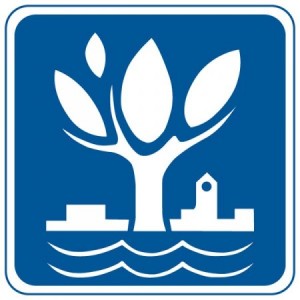 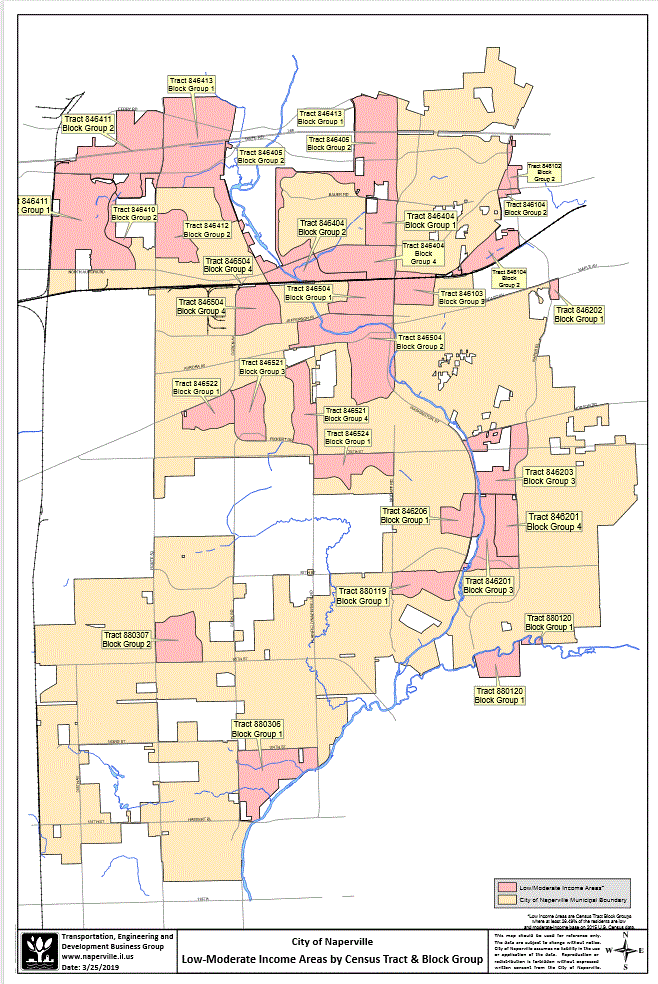 9
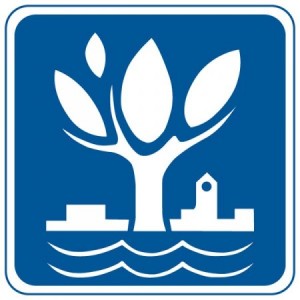 10
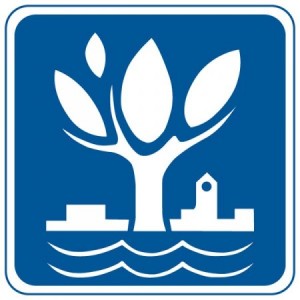 3) Consolidated Plan Priority:
Housing
Affordable housing – Low and moderate-income homeowners/renters 
Special needs housing (elderly, disabled, domestic violence, etc.) – Housing and services
Homeless housing – Homelessness prevention, transitional housing, permanent supportive housing

Non-Housing Community Development 
Infrastructure
Public and neighborhood facilities
Handicapped accessible public facilities

Public Services
Public services, such as food,  shelter, medical care, employment services, financial counseling, mental health/substance abuse counseling, etc. 

Economic Development
Assistance to small businesses
11
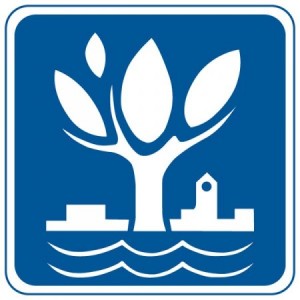 Evaluation Criteria
12
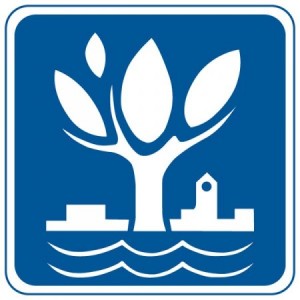 Meets Minimum Requirements of 
CDBG Program
10 points 
Meets minimum requirements for CDBG
Eligible Activity
National Objective (Low-Mod Benefit)
Consolidated Plan Priority
100% - 76% of served population is below 80% of MFI        10 points   
        75% - 51% of served population is below 80% of MFI         8 points   
        50% - 26% of served population is below 80% of MFI         5 points     
        25% - 1% of served population is below 80% of MFI	        3 point
      0% of service population is below 80% of MFI 	        0 points
13
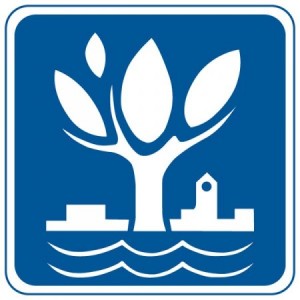 Project Addresses Documented 
Community Need/Project Impact
25 points
Benefits City of Naperville/Naperville Residents
Demonstrates need for this service/project
Provides clear description and evidence
Shows how project/service will meet goals and objectives
Shows how project will expand an existing service or provide a new needed service
Demonstrates collaboration with other agencies to avoid duplication of Services
14
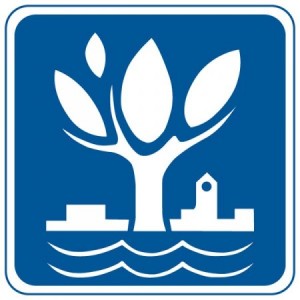 Cost Reasonableness
20 points
Impact on the identified need 
How project costs and funding request were determined (quotes, estimates, etc.)
Why do you consider the cost of this project to be reasonable?
Other indicators of cost reasonableness:
Detailed budget 
Good fit with agency’s overall operating budget
Is adequate funding secured?
15
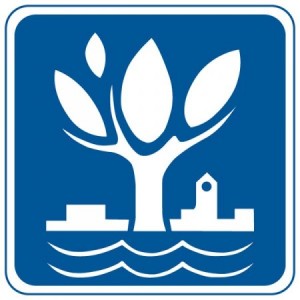 Demonstrated Capacity to Complete 
the Project/Project Readiness
25 points	
	Does the Agency have the ability to complete the project within the timeframe with resources needed? Is the project ready to go as soon as funding is awarded?

Indicators of project readiness:
Staff Skills and Experience
Financial Resources
Detailed project description/program guidelines
Project Schedule/Ability to complete the project within a year		
Project sustainability 
Ability to maintain records and meet contracting and reporting requirements
16
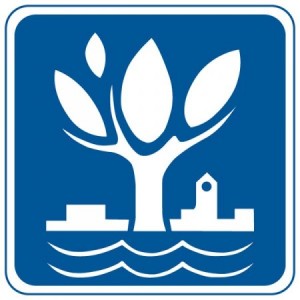 Leveraged Funds
Ratio of matching funds 
  to amount requested   
                                                    
        1:1 or more 		      10 points
             0.75:1		        8 points	 
             0.50:1		        5 points	 
	      0.25:1		        3 points 
	Less than 0.25	                       0 points
17
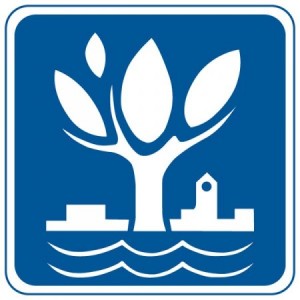 Experience and Past Performance
10 points 
Past performance managing grant funding 
Experience with similar projects

Highlight any experience you have with CDBG and federally funded grants
Application Completeness
5 points 
All questions completed
All Supporting Documentation included
18
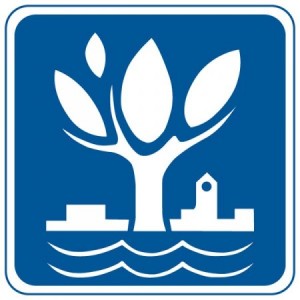 Using the Online Application System
19
How to Start a New Application
Links to the application is on the City of Naperville website

CDBG webpage:
https://www.naperville.il.us/government/grants/
community-development-block-grant-fund/
Application
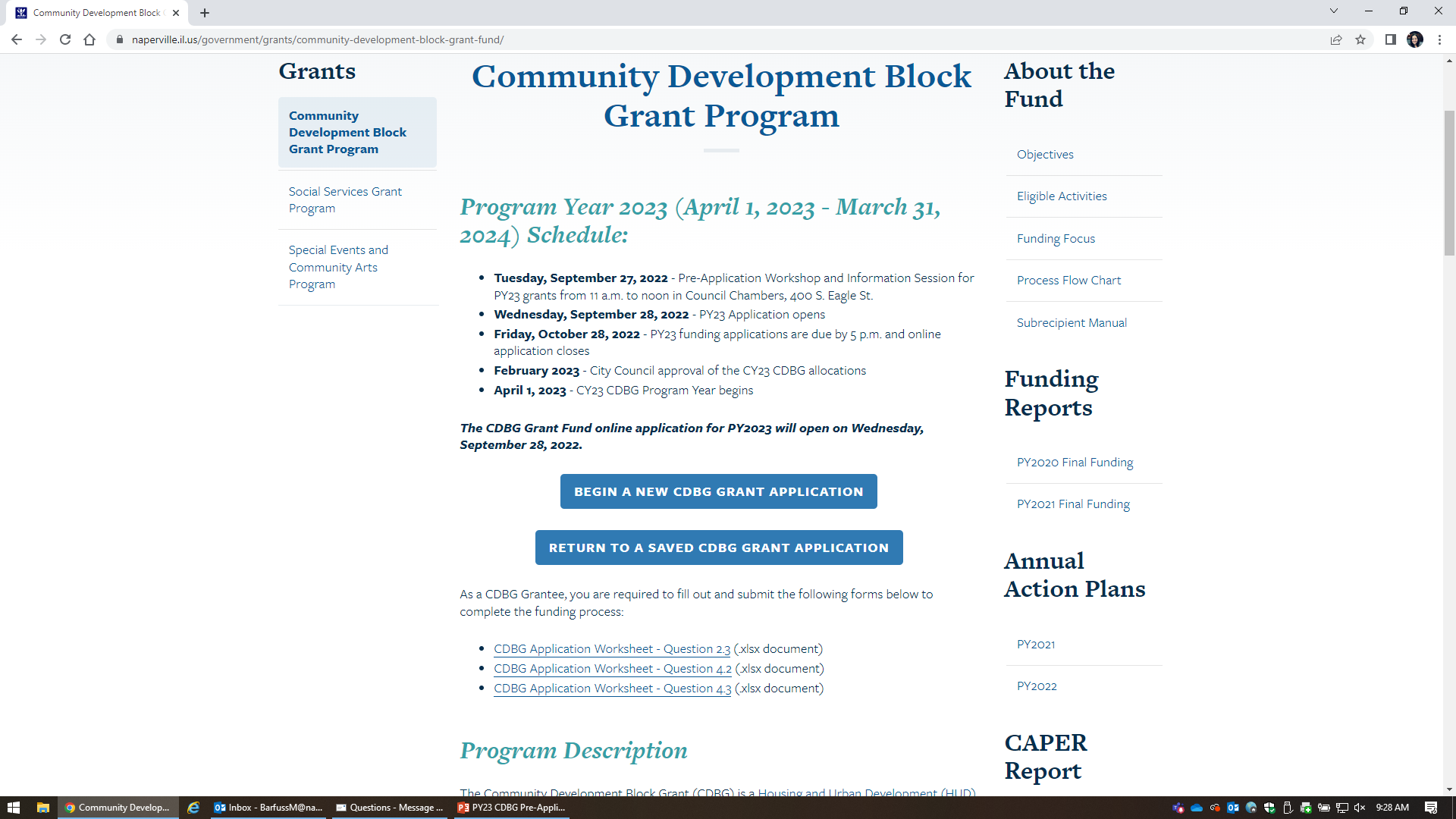 Quiz
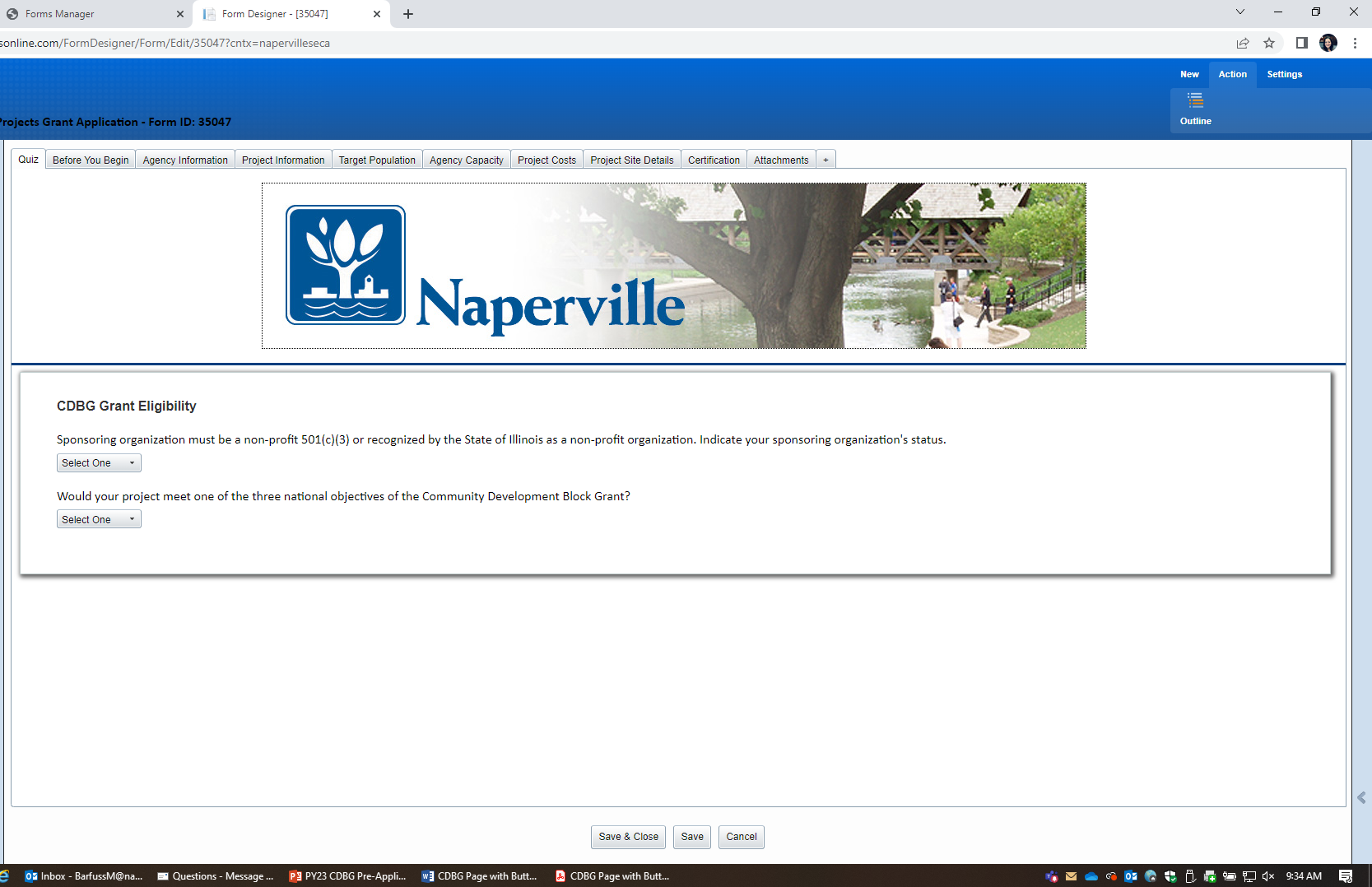 Before You Begin
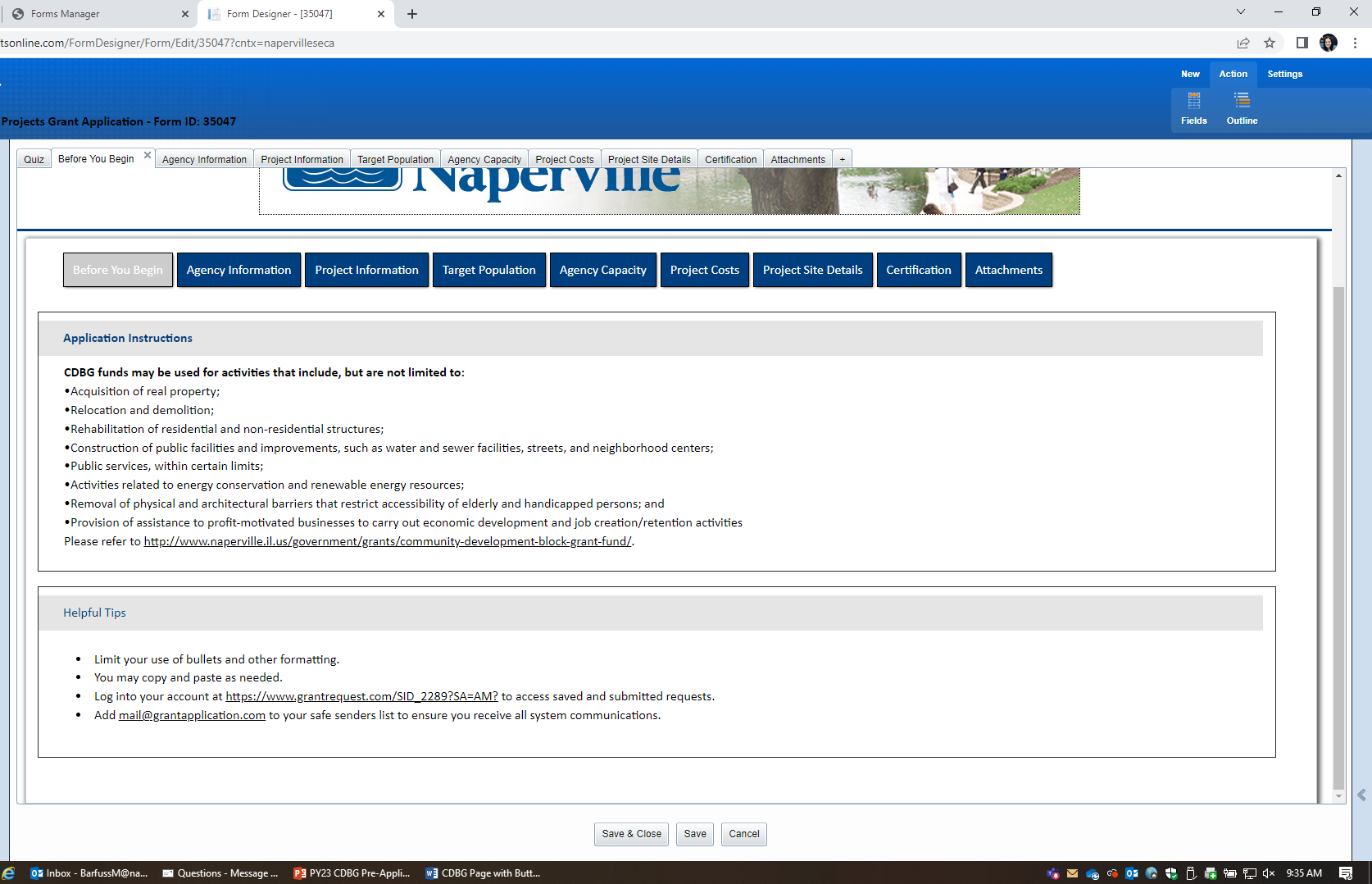 Agency Information
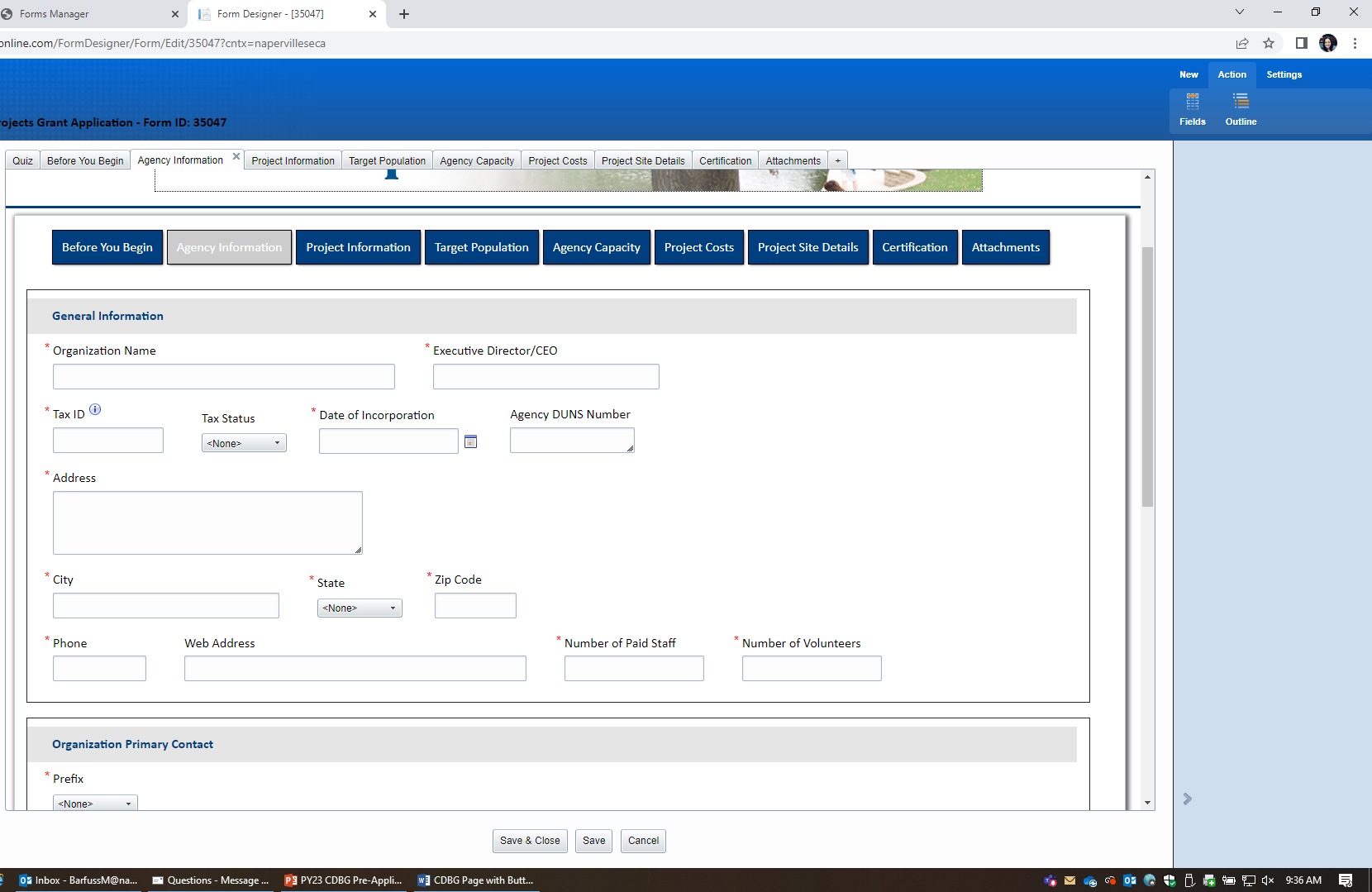 Project Information
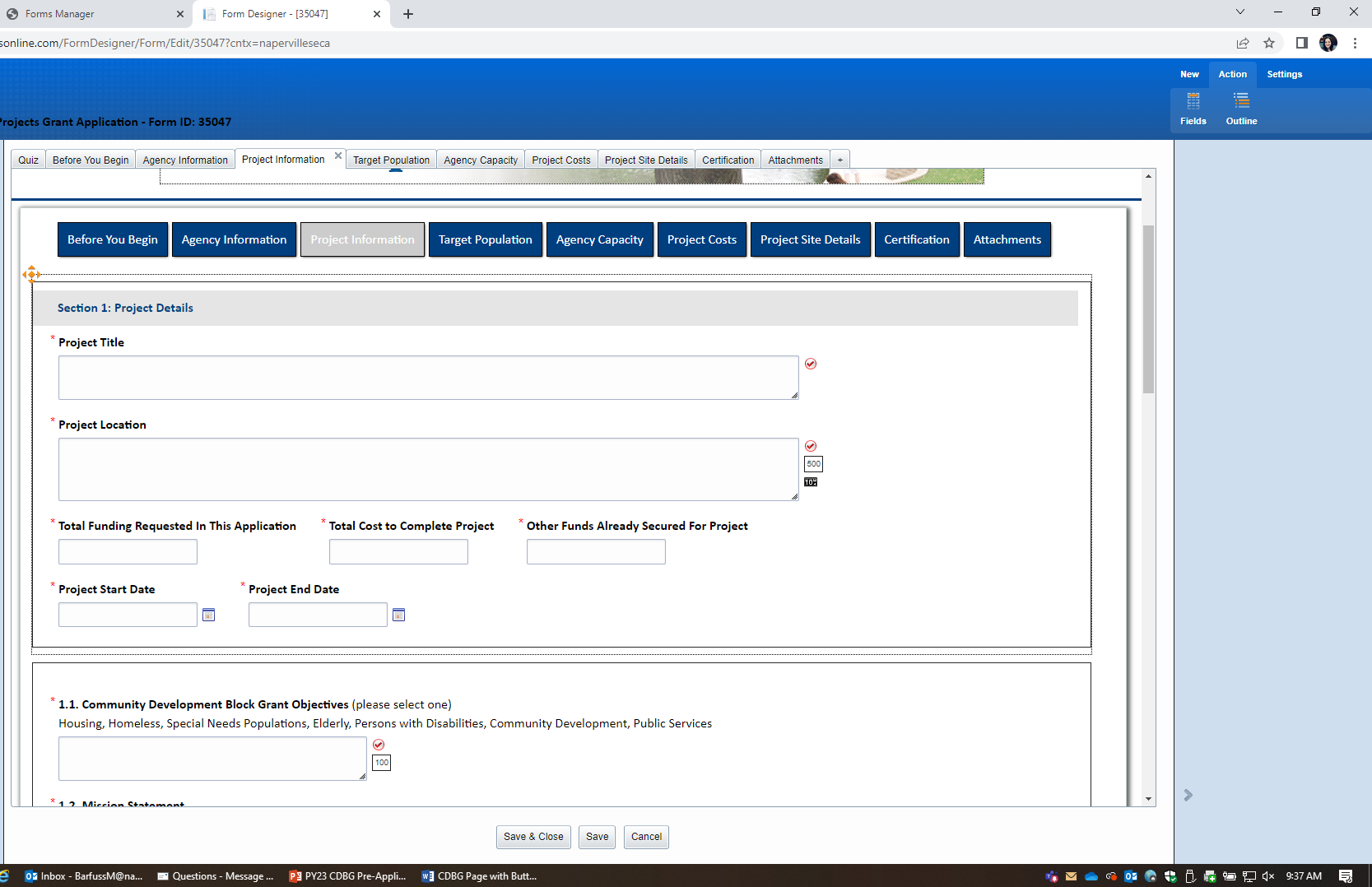 Target Population
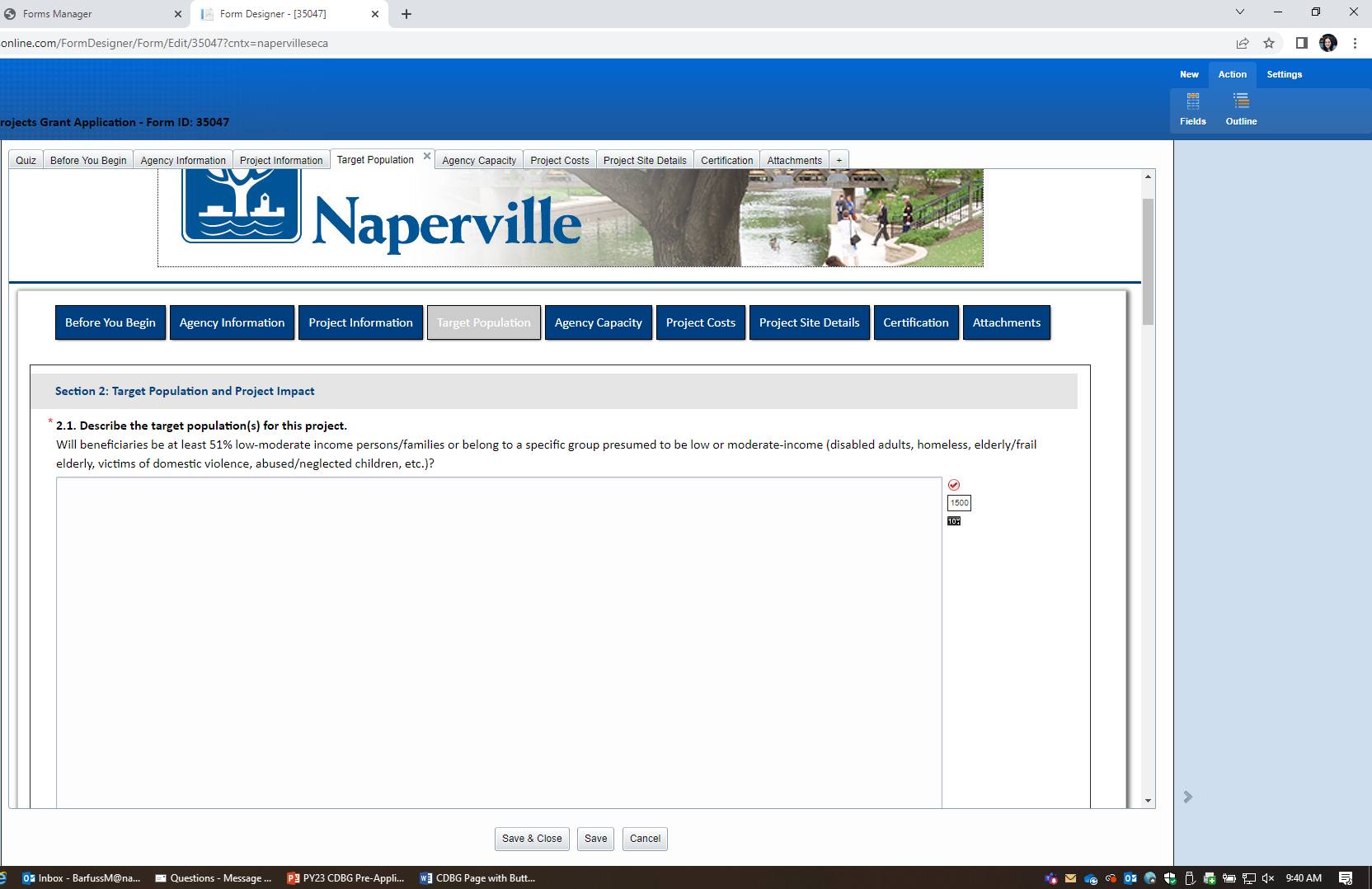 Agency Capacity
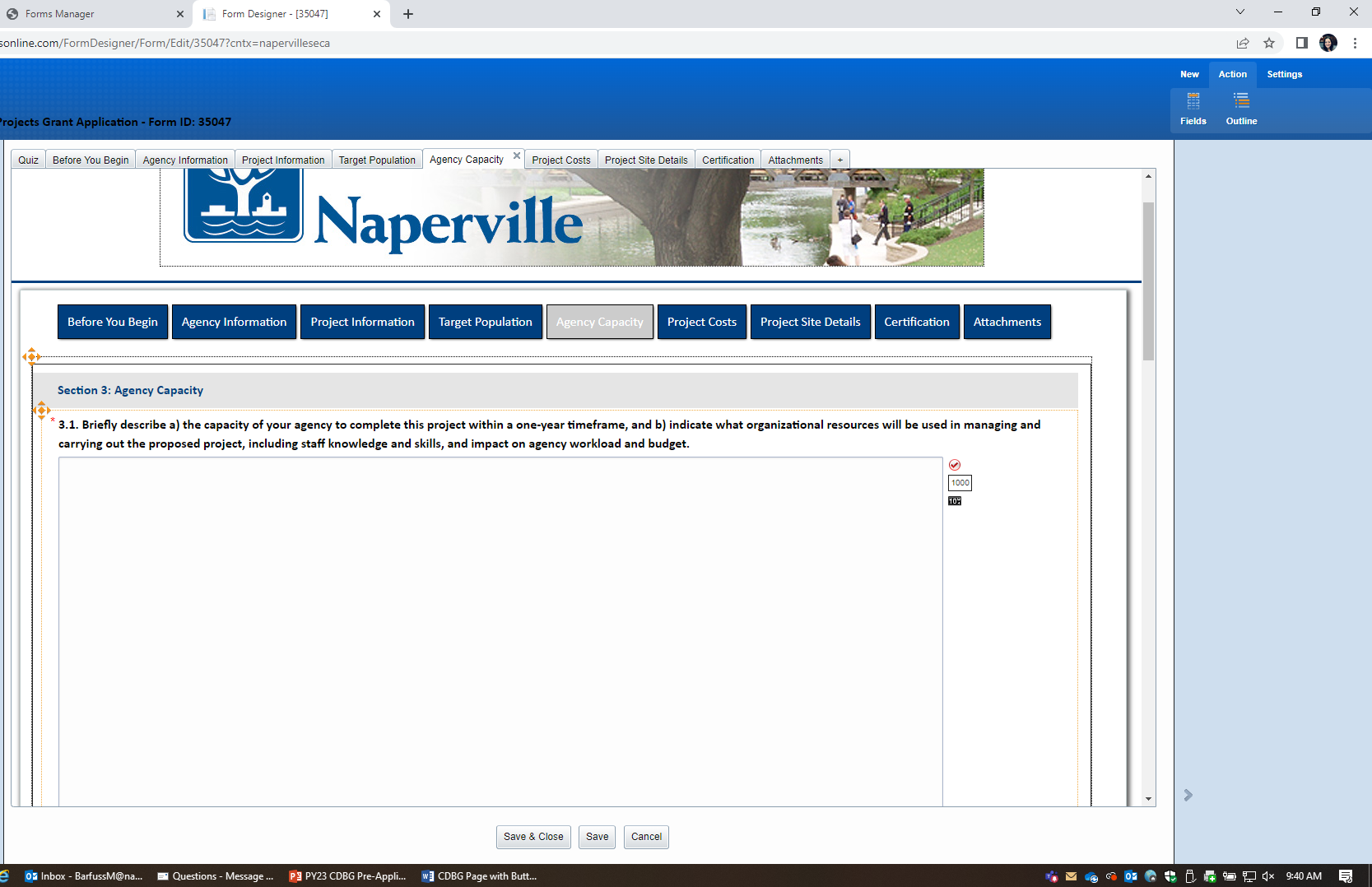 Project Costs
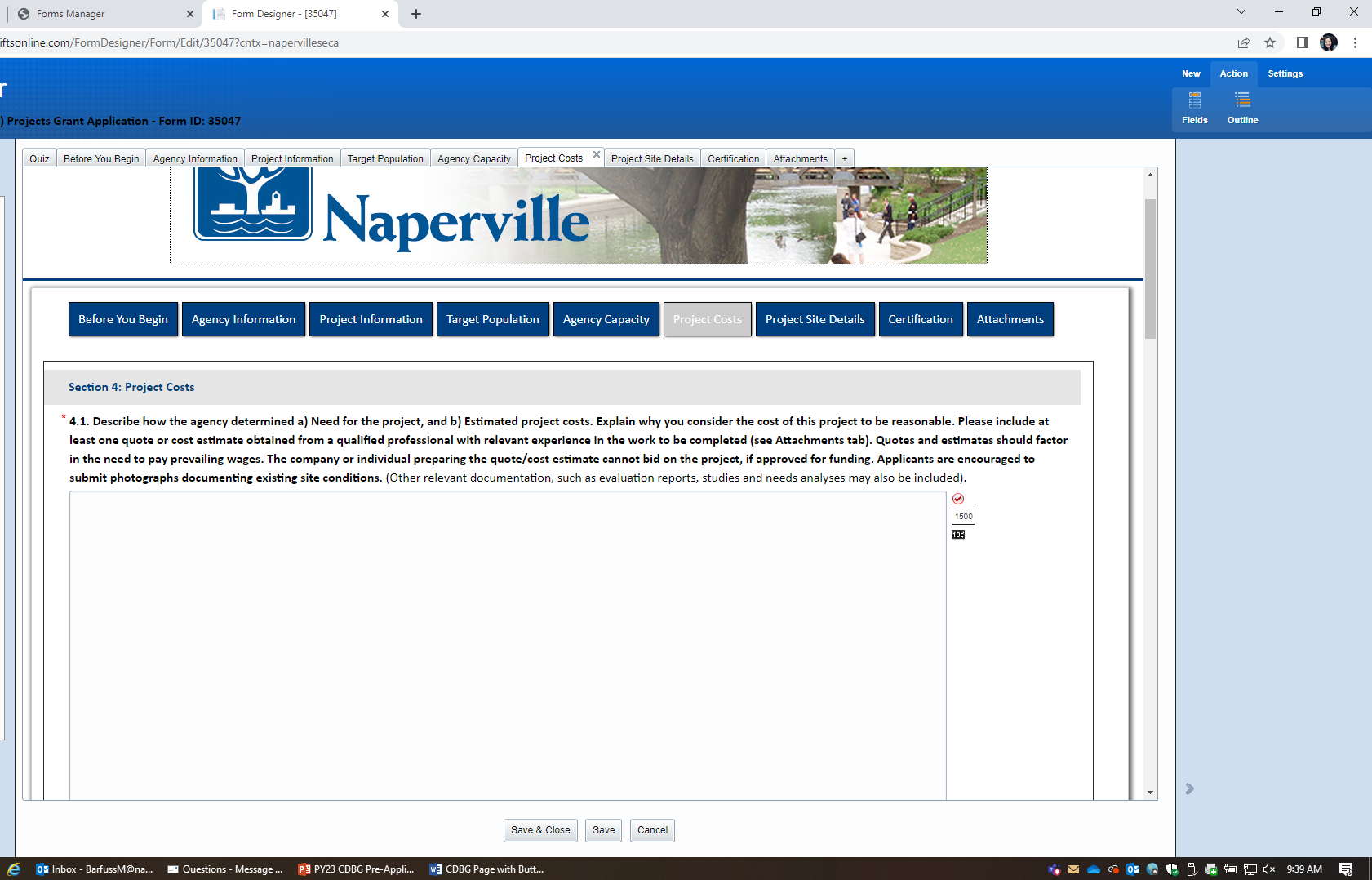 Project Site Details
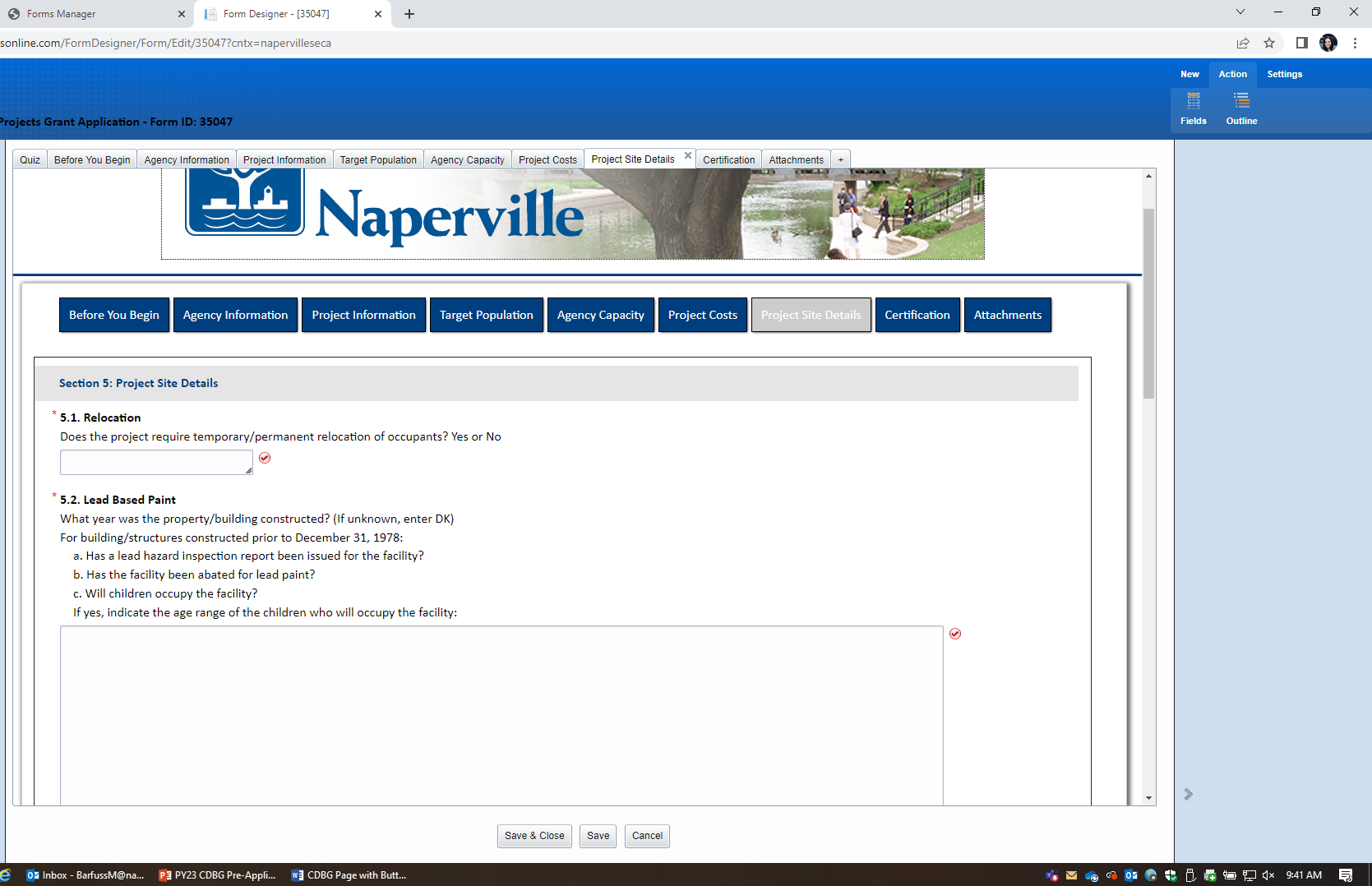 Certification
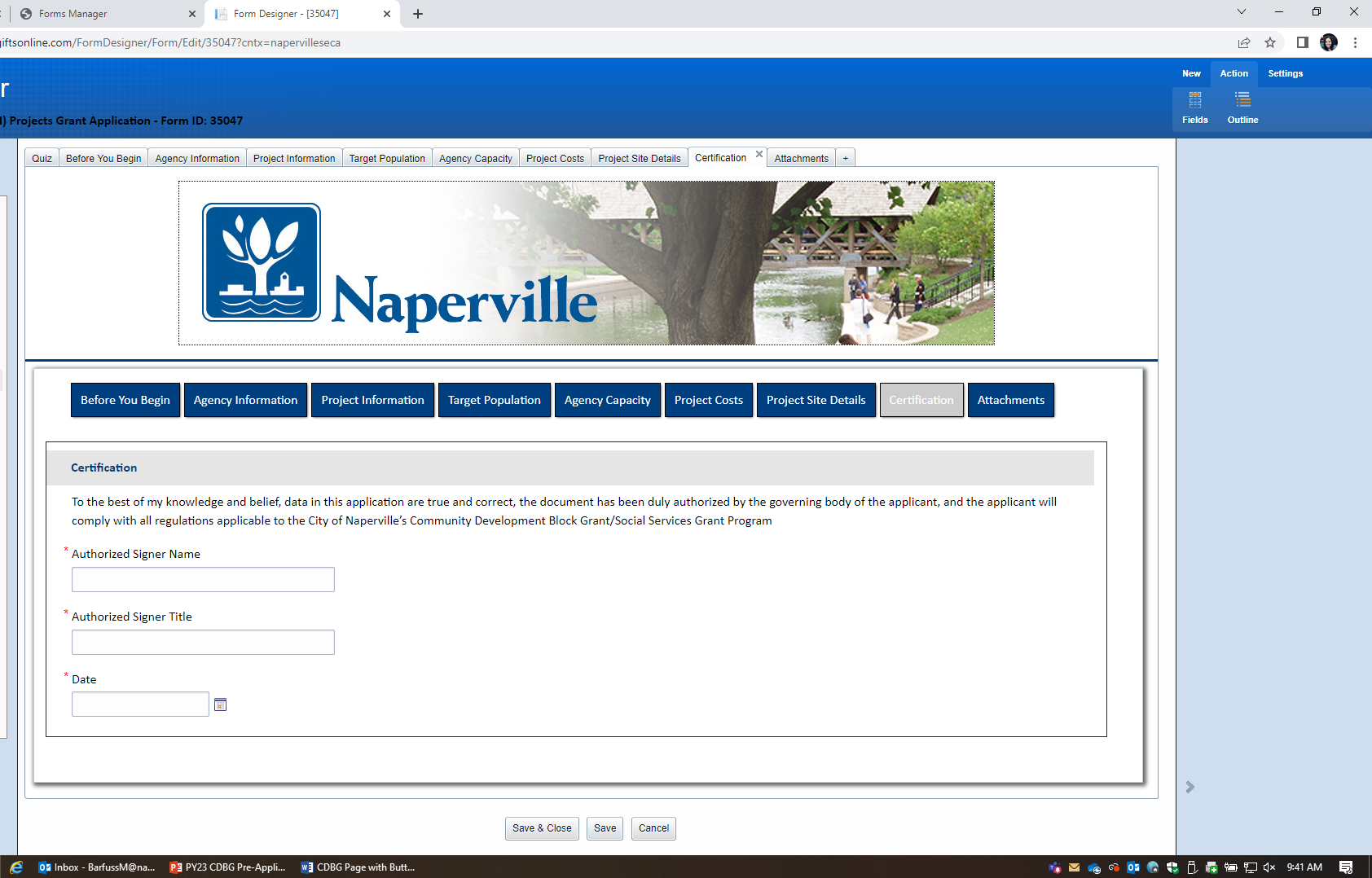 Attachments
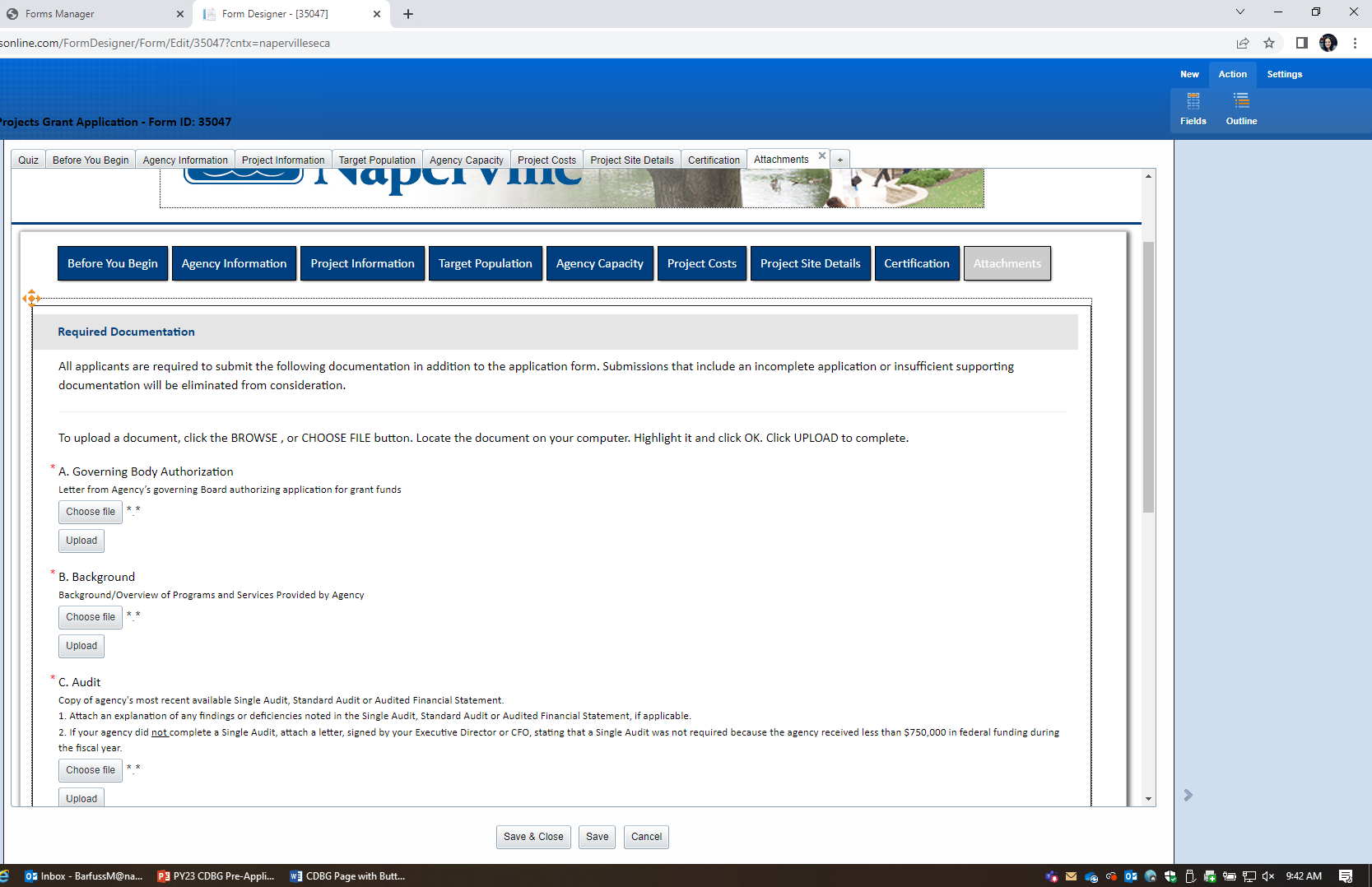 Attachments
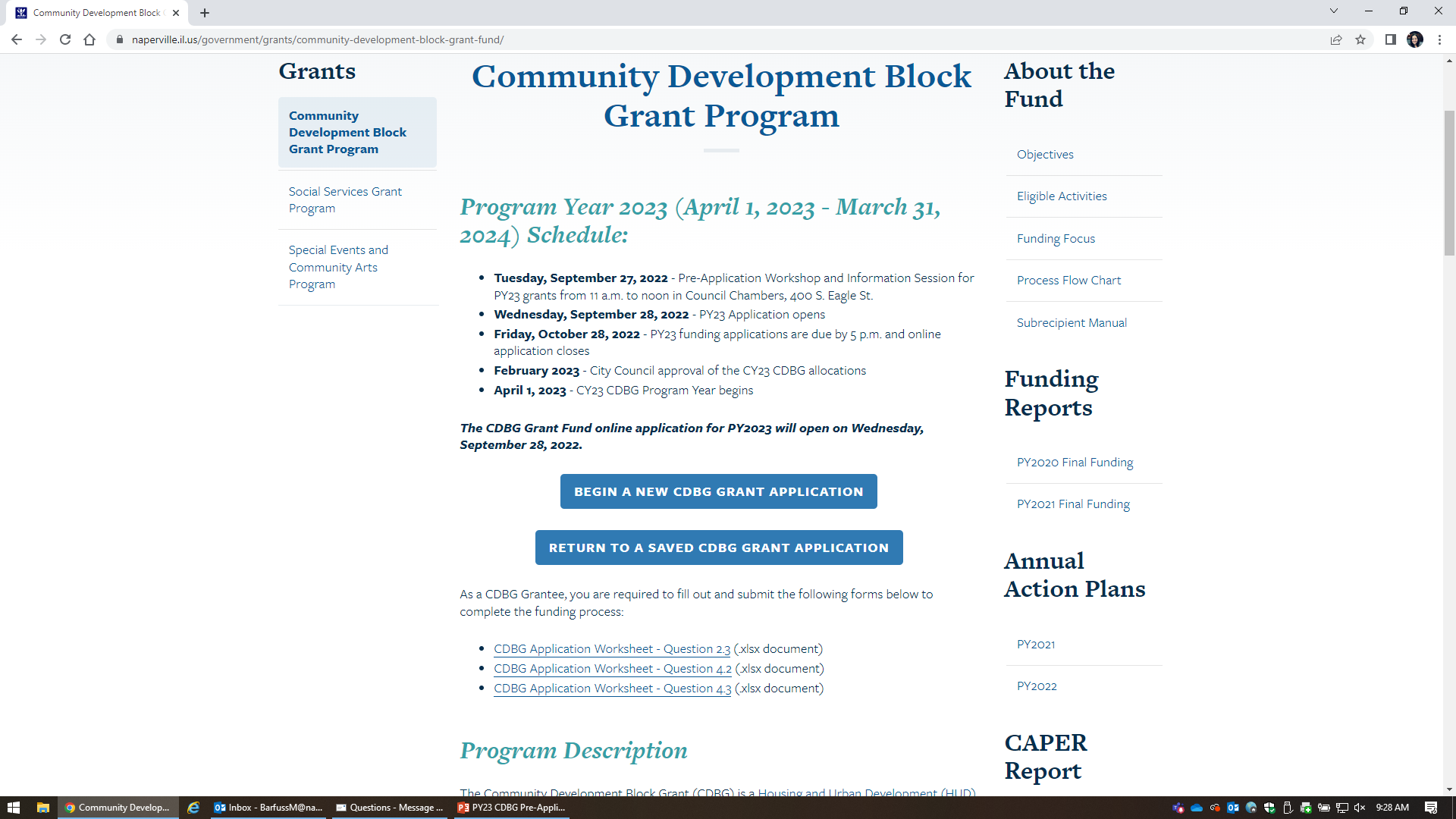 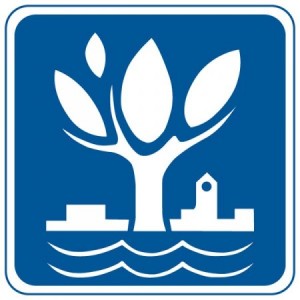 Next Steps and Dates
Application Opens – 
	Wednesday, September 28, 2022

Application Due – 
	Friday, October 28, 2022 by 5:00 PM

City Council Approval – February 2023

CDBG Program Year 2023
April 1, 2023 – March 31, 2023
HUD’s approval is based on approval on the Federal 2023 Budget
33
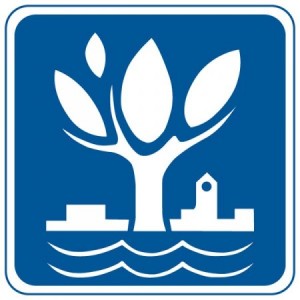 FAQ
Can I apply for SECA/SSG/CDBG?
YES
What is the minimum/maximum amount we can apply for?  
	Recommended minimum: $15,000
What is DUNS #?
DUNS Lookup: https://www.dnb.com/duns-number/lookup.html 
Get DUNS: https://www.dnb.com/duns-number/get-a-duns.html
34
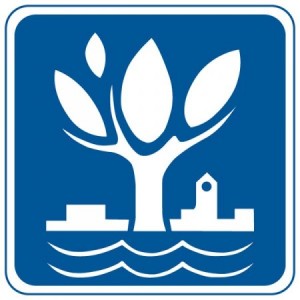 FAQ continued
When will we get confirmation and Notice to Proceed for last year’s grant?
Confirmation on HUD Distribution was received September 9th
Agreements will be sent to you this week and next

How is the transition going?
35
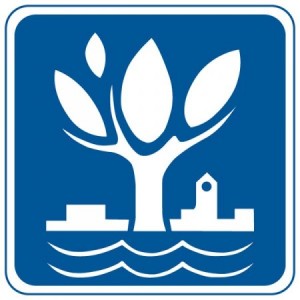 Thank You!
“There are many wonderful things that will never be done if you don’t do them.”– Charles D. Gill
36